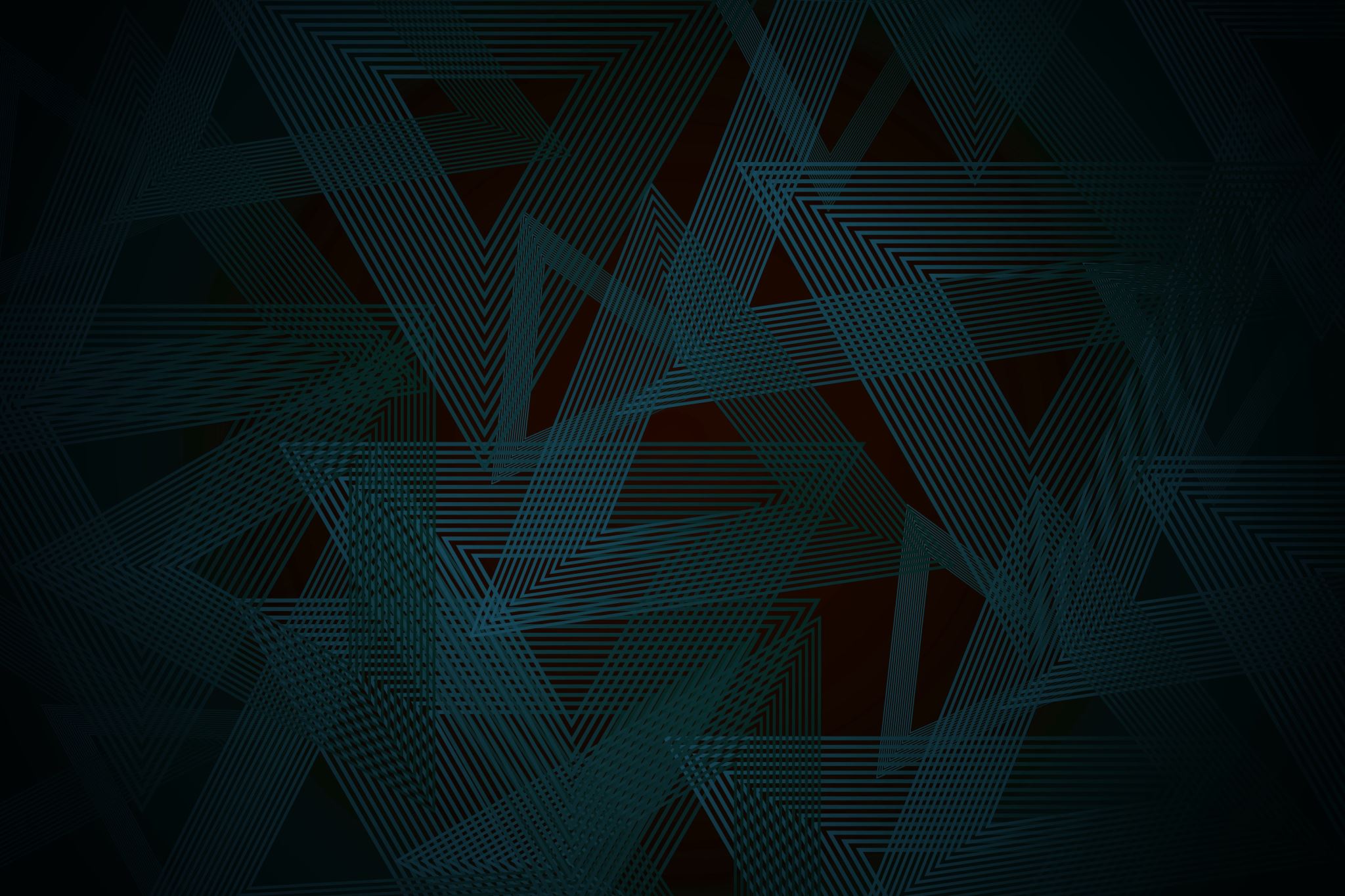 Doe 464533 v N.D. 2016 ONSC 541
Revenge Porn & Civil Liability
Annelise Harnanan
November 1, 2021
The Facts
Jane and the defendant, D, went to the same high school. In Grade 12, they were boyfriend and girlfriend.
Formal relationship ended, Jane went away for university,  but they continued to see each other “romantically” in summer and fall 2011.
August 2011: D repeatedly asks Jane to make and send to him a sexually explicit video of herself. Jane refused. 
D asked again. And again. D sent Jane intimate pictures and videos of himself and told Jane that she “owed” him one in return. D assured Jane he’d be the only one to see the video.
[Speaker Notes: They were both 18 at the time.]
More Facts
November 2011: Jane “caves.” She records and sends D a sexually explicit video of herself.
December 2011: Jane learns from a third party that D, without her knowledge/consent,  posted the video on an Internet pornography website on the same day she sent it to him. D also showed it to some of their mutual friends from high school.
Jane was “devastated, humiliated and distraught.”  Had to defer Christmas exams, could not sleep, barely ate, stayed in bed, was depressed, went to crisis intervention centre, and suffered from depression.
Jane sought general and punitive damages and a permanent injunction preventing further similar conduct by defendant.
Barriers to finding liability
Not illegal at the time
In 2014, Parliament amended the Criminal Code, making it an offence to publish an intimate image of a person without  that person’s consent.
In 2015, Manitoba legislature passed a law making this a tort.
However, in Ontario, at the time of the incident (2011), there was no law to directly support Jane’s claim for damages.
No precedent
Jane’s lawyer did not find any Canadian cases where victim sought civil damages on similar facts.
The Solution: Judicial Creativity
Terrible Human Being + Sympathetic Plaintiff + Judicial Creativity = Civil Recourse for Victim of Revenge Porn
Three Sources of Civil Liability
Justice Stinson finds the defendant liable to Jane for damages based on three different causes of action.
1. Finds that D committed two existing torts:
Breach of confidence 
Intentional infliction of mental distress

2. Creatively builds on recently implemented invasion of privacy tort in Ontario, finds that D committed this tort as well.
A. Breach of Confidence
Rule: Breach of confidence can create a cause of action if (1) information disclosed has the necessary quality of confidence about it, (2) the information was imparted in circumstances importing an obligation of confidence, and (3) there was an unauthorized use of that information to the detriment of the party communicating it.
Application: (1) the video was private and personal to the plaintiff, had not been publicly disclosed, (2) the circumstances that led the plaintiff to create and communicate the video demonstrate it was done on the express condition that he would treat it as confidential, and (3) plaintiff suffered psychological, emotional and physical harm and even potential economic harm (future adverse impact on career).
B. Intentional Infliction of Mental Distress
Rule: Test from Prinzo v Baycrest Centre for Geriatric Care, 2002 CanLII 45005, requires (i) conduct that is flagrant and outrageous, (ii) calculated to produce harm; and (iii) resulting in a visible and provable injury.
Application: 
(i) D’s behaviour obviously flagrant and outrageous: he knew plaintiff was reluctant to make and share video, yet relentlessly persuaded her to do so. Uploaded it on same day it was sent in clear violation of promise made, and in breach of trust that motivated her to send it.
(ii) It was foreseeable that breaking promise and posting intimate video of plaintiff on a public site, and sharing with peers, would cause extreme emotional upset
(iii) Jane experienced significant psychological harm (taken to crisis centre, suffered depression, underwent extensive counselling, apprehensive about future).
C. Tort of Invasion of Privacy
Introduced in Ontario in the case Jones v Tsige, 2012 ONCA 32
Recognized the tort of intrusion upon seclusion. Defendant was found liable for damages for having viewed plaintiff’s bank records without her permission. 
In our case, Jane sent D the video, so ”intrusion of seclusion” not applicable to D.
Jones: ONCA based reasoning on American article “Privacy” by William Prosser, who delineated four categories of this tort: 
Intrusion upon seclusion;
Public disclosure of embarrassing private facts about plaintiff;
Publicity which places the plaintiff in a false light in the public eye; and
Appropriation, for the defendant’s advantage, of the plaintiff’s name or likeness.
Public disclosure of private facts seems applicable here. In Jones, ONCA used Prosser’s first category, so why not use the second one now?
Stinson J’s Rationale
Right to privacy (under certain circumstances) identified in Charter jurisprudence, common law to be developed in accordance with Charter values.
Following the ONCA’s reasoning in Jones, and its reliance on Prosser’s four categories, Stinson introduces a new tort of “public disclosure of private facts” based on Prosser’s 2nd category.
[45] To permit someone who has been confidentially entrusted with such details – and in particular intimate images - to intentionally reveal them to the world via the Internet, without legal recourse, would be to leave a gap in our system of remedies.
Invasion of Privacy: Public Disclosure of Private Facts
Stinson J adopts the formulation from the Restatement (second) of Torts (2010) with a minor modification:
[46] […] One who gives publicity to a matter concerning the private life of another is subject to liability to the other for invasion of the other’s privacy, if the matter publicized or the act of the publication (a) would be highly offensive to a reasonable person, and (b) is not of legitimate concern to the public.
Application
Paragraph 47 of judgment:
Defendant posted on the Internet a privately-shared and highly personal intimate video recording of the plaintiff
In so doing, he made public an aspect of the plaintiff’s private life
A reasonable person would find such activity, involving unauthorized public disclosure of such a video, to be highly offensive
No legitimate public concern in him doing so.
Damages
Simplified Procedure, so damage claim capped at $100,000.
No precedent, but reliance on sexual battery cases
”In light of the nature of the wrong, the significant and ongoing impact of the defendant’s conduct on the plaintiff’s emotional and psychological health, and its similarity to the impact of a sexual assault, I agree that some assistance may be found in that category of cases.”
Blackwater v Plint: Factors to be considered in fashioning non-pecuniary damages awarded in cases of sexual battery: circumstances of the assaults, the defendant, and consequences for the victim
Therefore:
$50,000 in general damages
$25,000 in aggravated damages (breach of trust – an affront to their relationship)
$25,000 in punitive damages (no apology/ remorse on part of the defendant)
Injunctive Relief
Stinson J made orders:
(1) Directing defendant to destroy intimate images or recordings of plaintiff in his possession, power or control
(2) Prohibiting defendant from publishing, posting, sharing or otherwise disclosing intimate images or recordings of the plaintiff
(3) Prohibiting defendant from communicating with plaintiff or members of immediate family.
Takeaways
In cases of revenge porn, certain existing torts relevant in the civil realm: 
breach of confidence
intentional infliction of mental distress.

New tort of public disclosure of private facts may also be available.